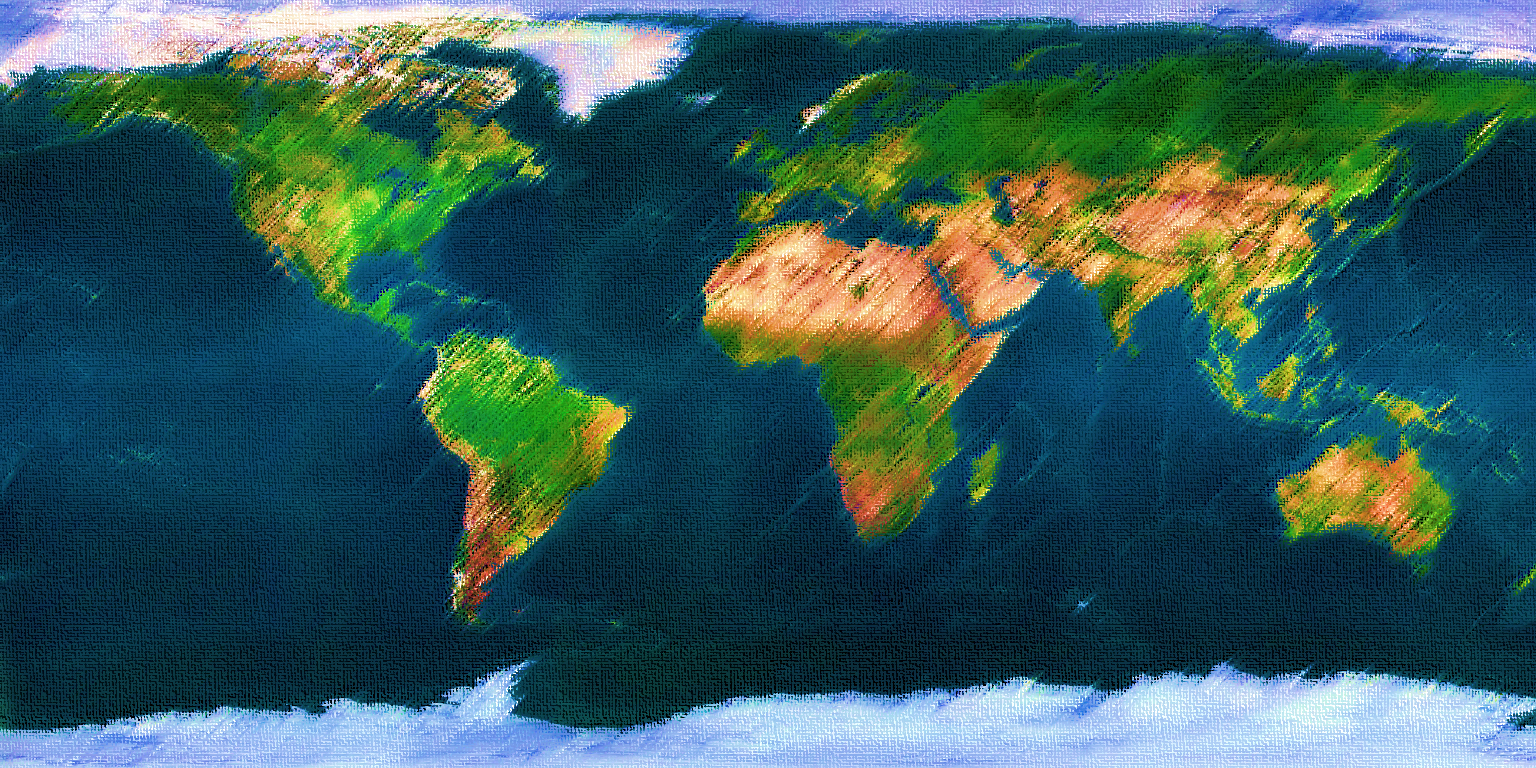 Developing an undergraduate GIS curriculum for the 21st century
Michael Horswell, Nevil Quinn and Harry West
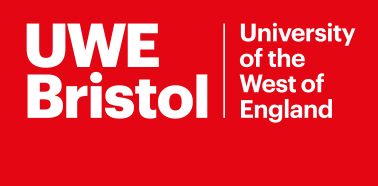 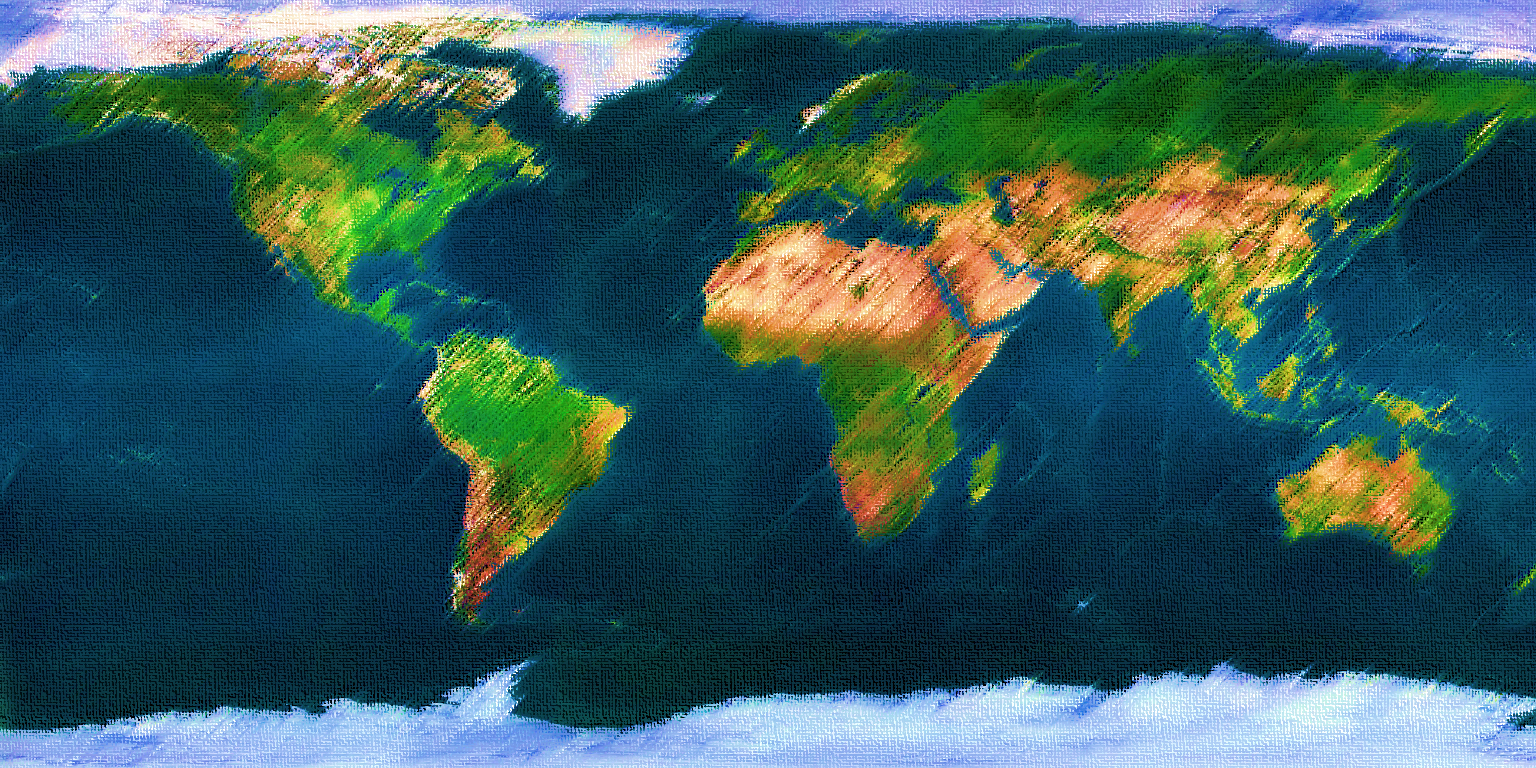 Higher education in the UK
Mass education system (old universities maintain elitist approach)
Competitive industry
Competing for students
Competing for funding
Competing in league tables
Competing in research metrics
Competing in teaching quality metrics 
High fees, high expectations
Participation marketed as improving life prospects
Students cast by sector as consumers
Sector generally conservative and risk averse
Curricula constrained by viability considerations
GIS at our institution
Taught content in two faculties: Health and Applied Sciences, and Environment and Technology
Largest delivery component in the Department of Geography and Environmental Management (87 staff, 45 with teaching focus, 2 core GIS teachers)
15 modules with specified GIS content, additional 11 modules where GIS is used
Incorporated into the ‘skills spine’ across most departmental UG programmes
Offered as final year specialism in some UG programmes
Included in some PG programmes as either core or optional
Currently, developing a new UG programme with a more distinct GIS emphasis
Student expectations
Employer requirements
Platform evolution
Tensions in GIS curriculum design
Industry standards
Institutional viability
GIS programme options
DECREASING INSTITUTIONAL RISK
Designing the new programme
PROCEDURES
Institutional governance
Involve internal stakeholders
Involve external stakeholders
Subject benchmarks
Industry / external standards



PRINCIPLES
Programmatic development
Longitudinal curriculum
Scaffolded learning
Signposted development
Innovative assessment
Dispositional development
KNOWING
Thinking about the graduate profile
THINKING
COMMUNICATING
ACTING
Year 3
Presentation
Atlas
WebGIS project
Technical report
Reflexive essay
Press release
Dissertation / Capstone project
Year 2
Professional development diary
Interview
Portfolio
Technical critique
Reflexive essay
GIS Project
Atlas
Assessment for learning and development
Year 1
Essay
Consultancy project
Cartographic project
Reflexive essay
Presentation
Technical report
KNOWING AND UNDERSTANDING
THINKING AND DOING
CONFIDENT AND REFLEXIVE
REMEMBER
YEAR 1
UNDERSTAND
APPLY
YEAR 2
Longitudinal curriculum
ANALYSE
YEAR 3
EVALUATE
CREATE
FUTURE-PROOF,
WORK READY GRADUATE